ООО «Югнефтегаз»участок недр «Агачбулак»
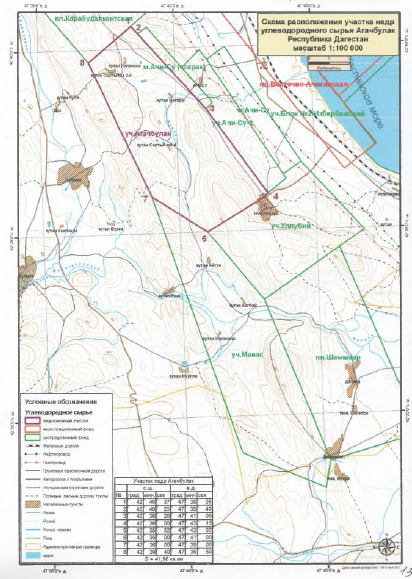 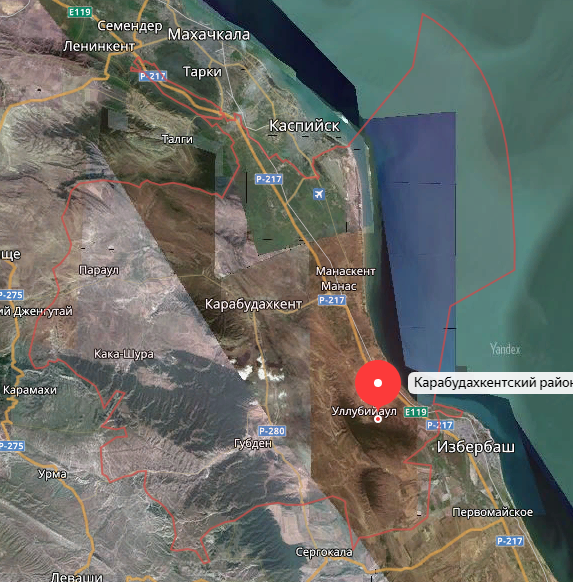 ООО «Югнефтегаз» обладает лицензией на право пользования 
недрами № MAX 00639 НР участок Агачбулак. 
Участок недр расположен на территории Карабудахкентского 
района  в 15-17 км северо-западнее от ж.д.ст. Избербаш и в 
30-35 км юго-восточнее г. Махачкала. Расположен участок недр 
между реками Манасозень и Джангалучай. Абсолютные отметки 
над уровнем моря от +550 до +650.
Агачбулакская структура выявлена сейсморазведочными работами в 1980 г. (Трест "Грознонефтегеофизика"). В 1995 г. проведены детализационные сейсморазведочные работы (АООТ "Ставропольнефтегеофизика").
План проведения грр в пределах участка на 2020 г.
В соответствие с требованиями изменений к лицензии (протокол №159-16 от 29.12.2016 г) 
в пределах лицензионного участка планируется провести следующие работы: